О, светло-светлая и красно украшенная земля Русская!..
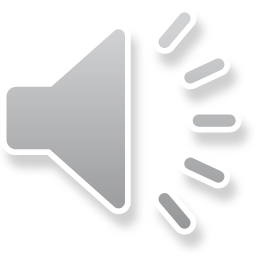 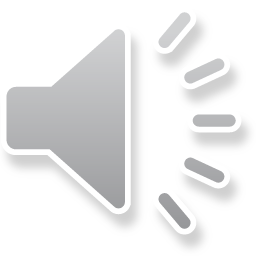 Архип Куинджи «Березовая роща»
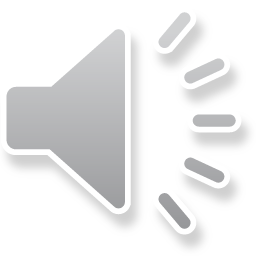 Исаак Левитан «Золотая осень»
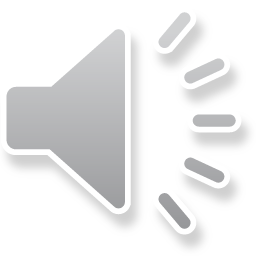 Иван Шишкин «Рожь»
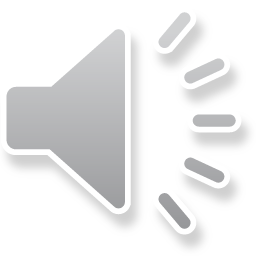 Архип Куинджи «Море. Крым»
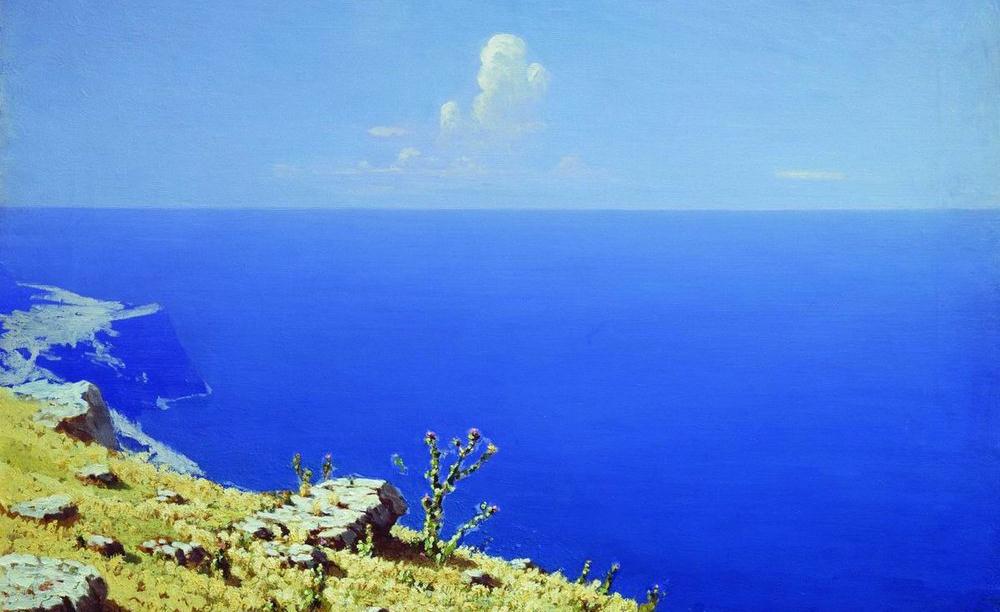 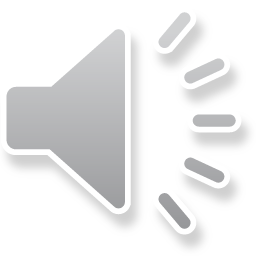 Исаак Левитан «Июньский день»
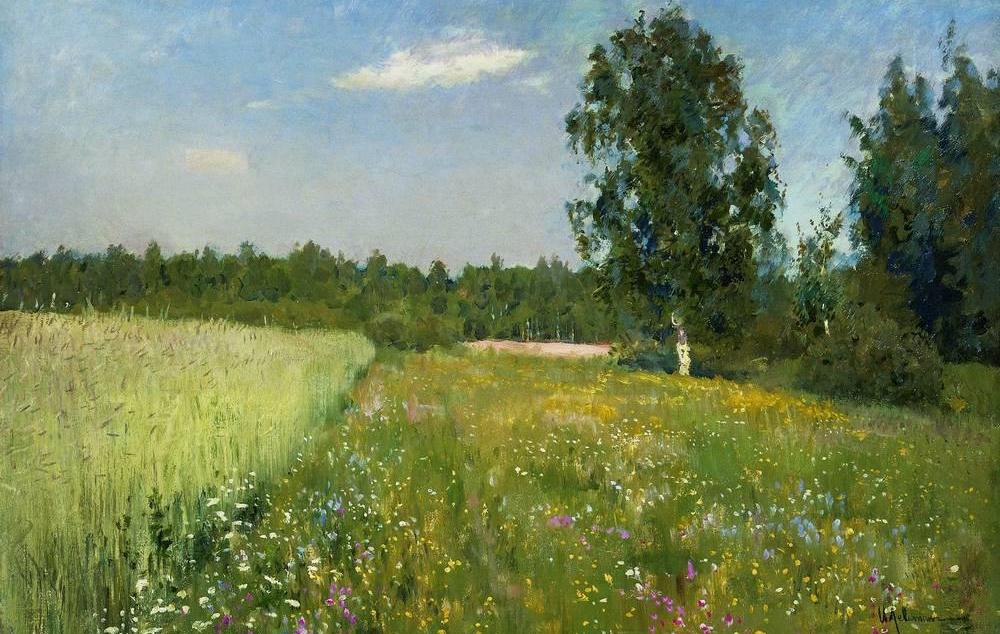 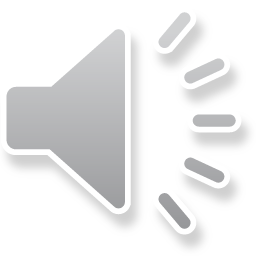 Исаак Левитан «Озеро Русь»
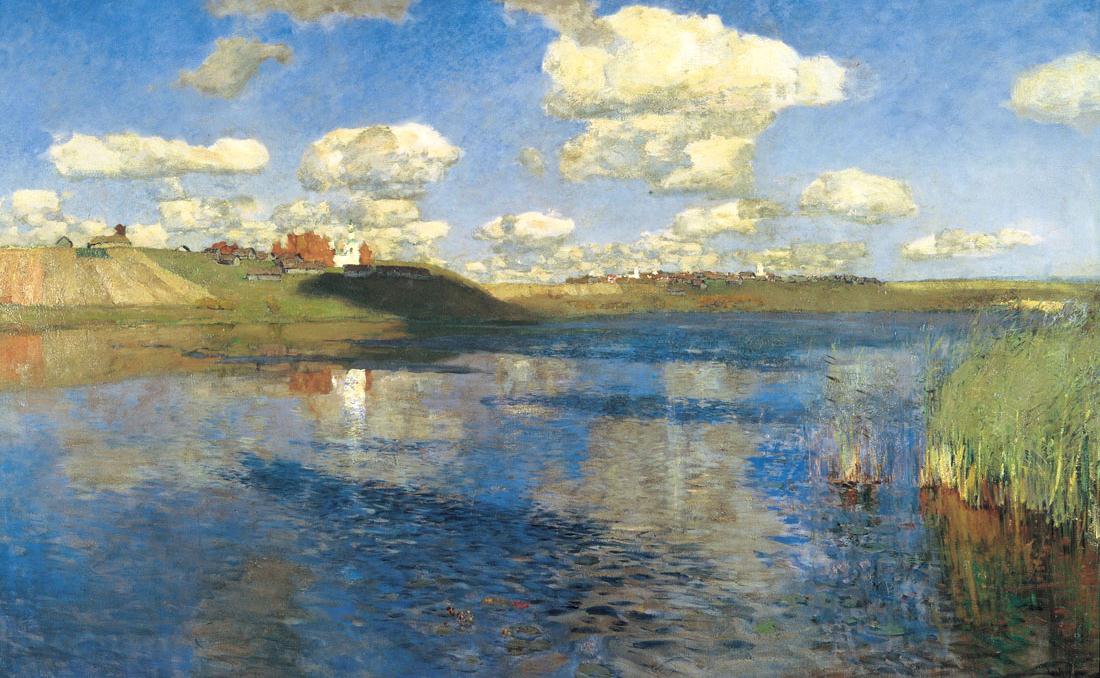 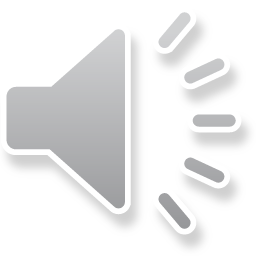 Исаак Левитан «Вечер. Золотой Плес»
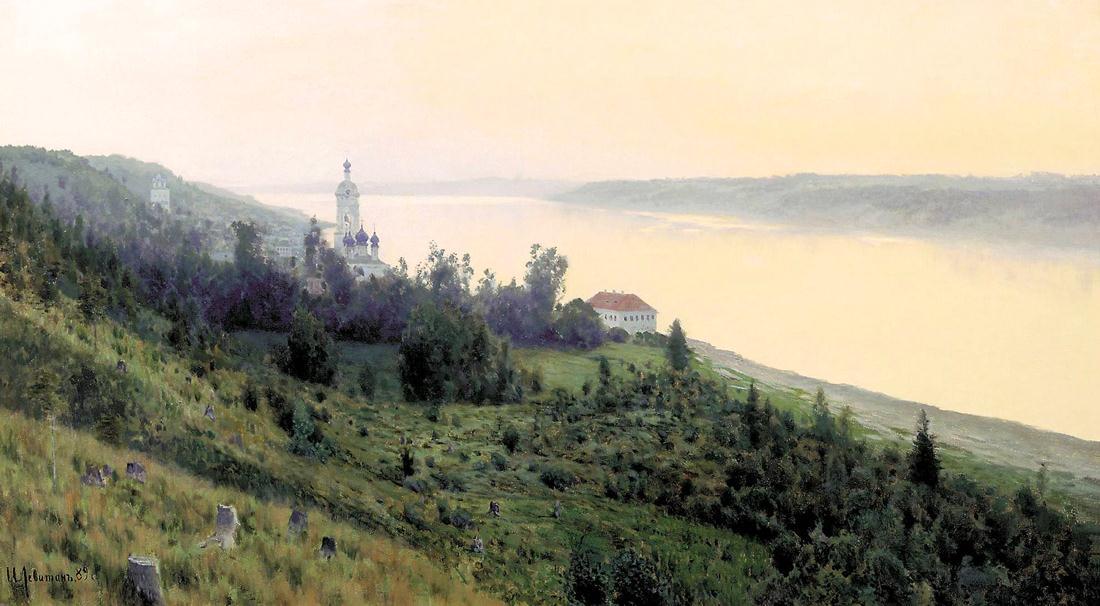 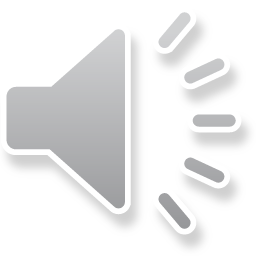